Emedia Training
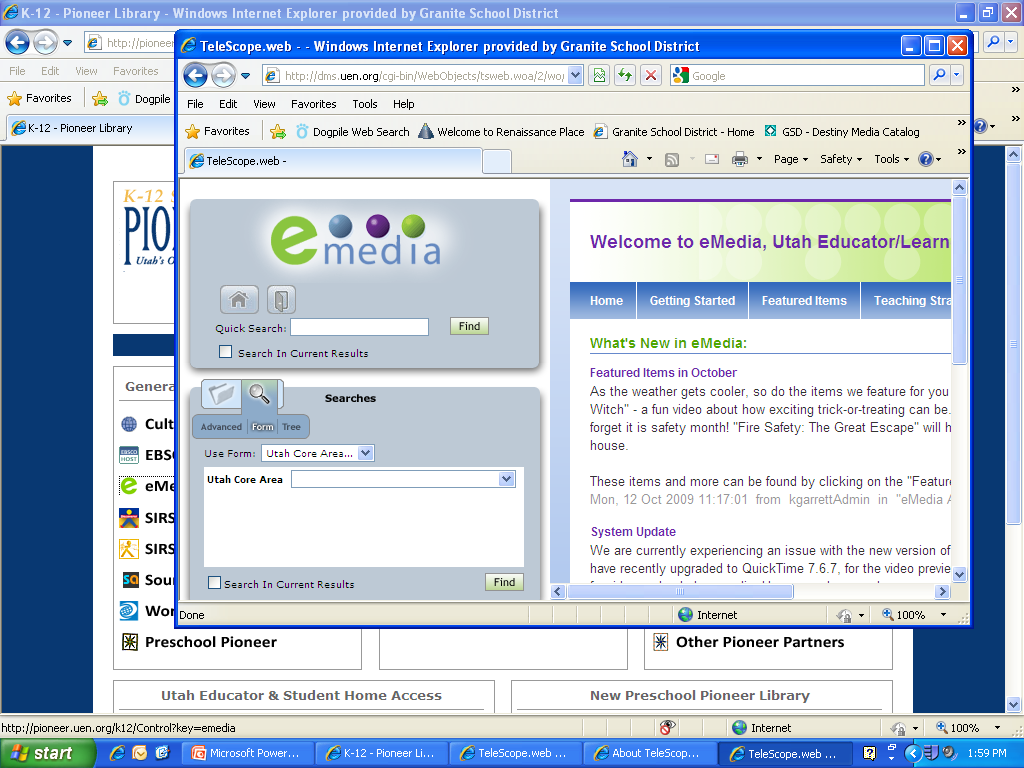 Created October 13, 2009
By Thomas Redd
What is                  ?
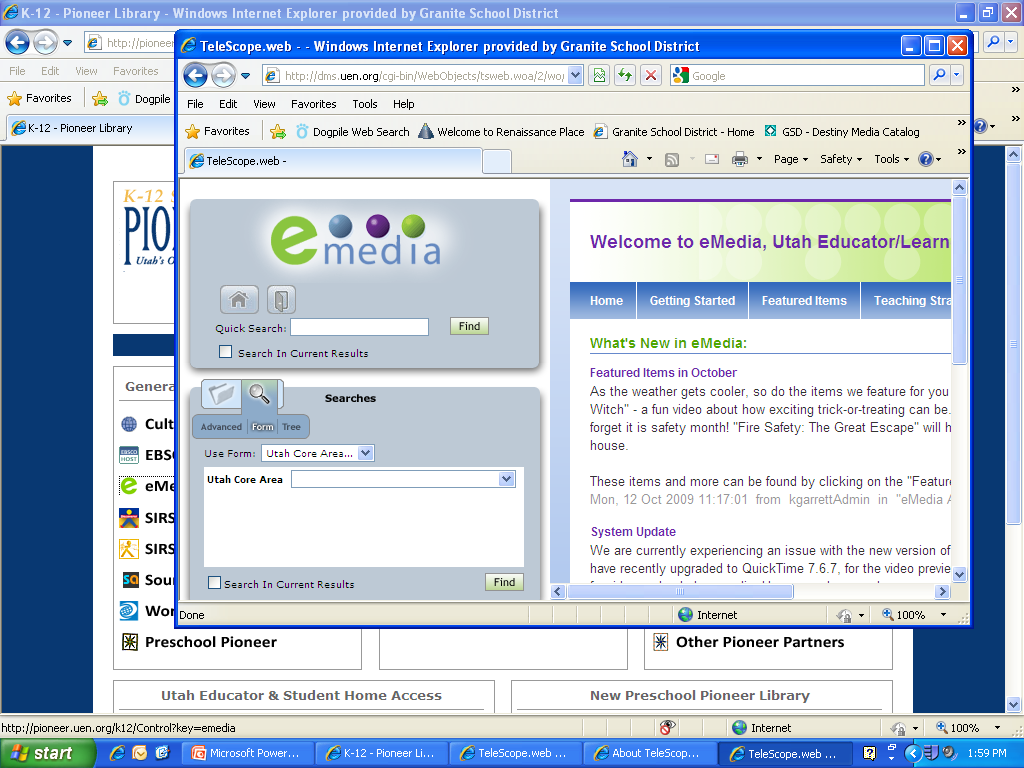 A large collection of videos and other media for educational purposes
A service of Utah Education Network in partnership with:


Tools to enhance your lessons
Great resource for Interconnections
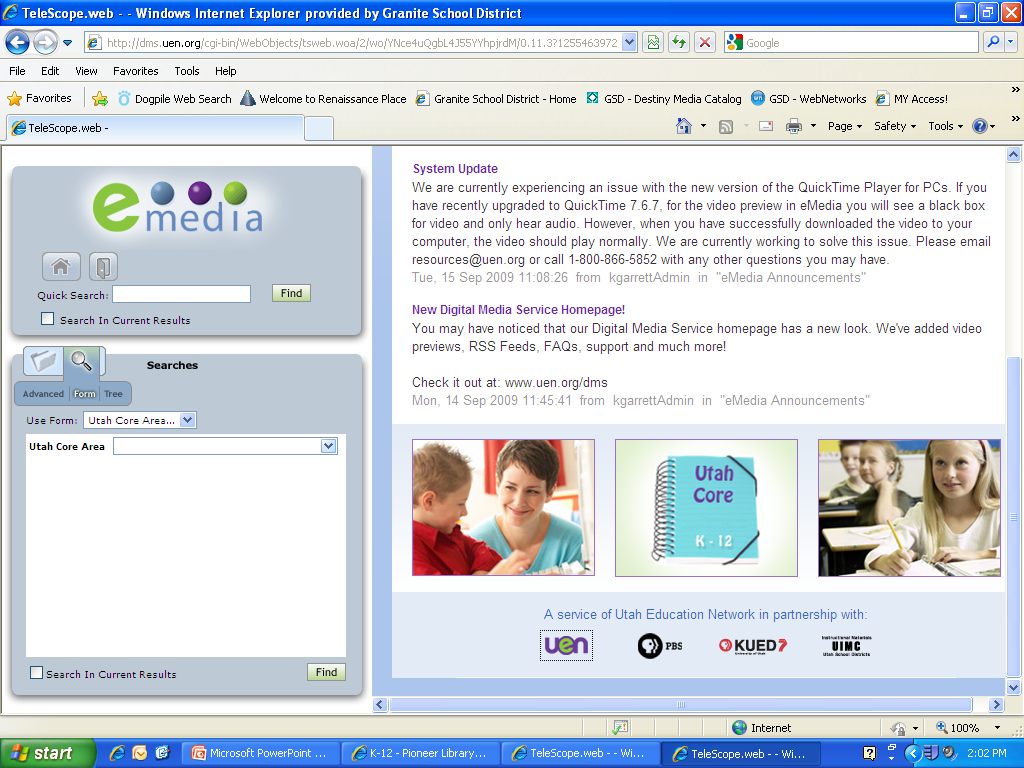 Required Computer Settings
Internet Explorer Settings
Resolution 1024x768 (or higher) 

Security Settings
Custom
Enable  Automatic prompting for Downloads
Changing Your Screen Resolution (Windows XP)
Right Click your Computer desktop—(Do not click on an Icon)
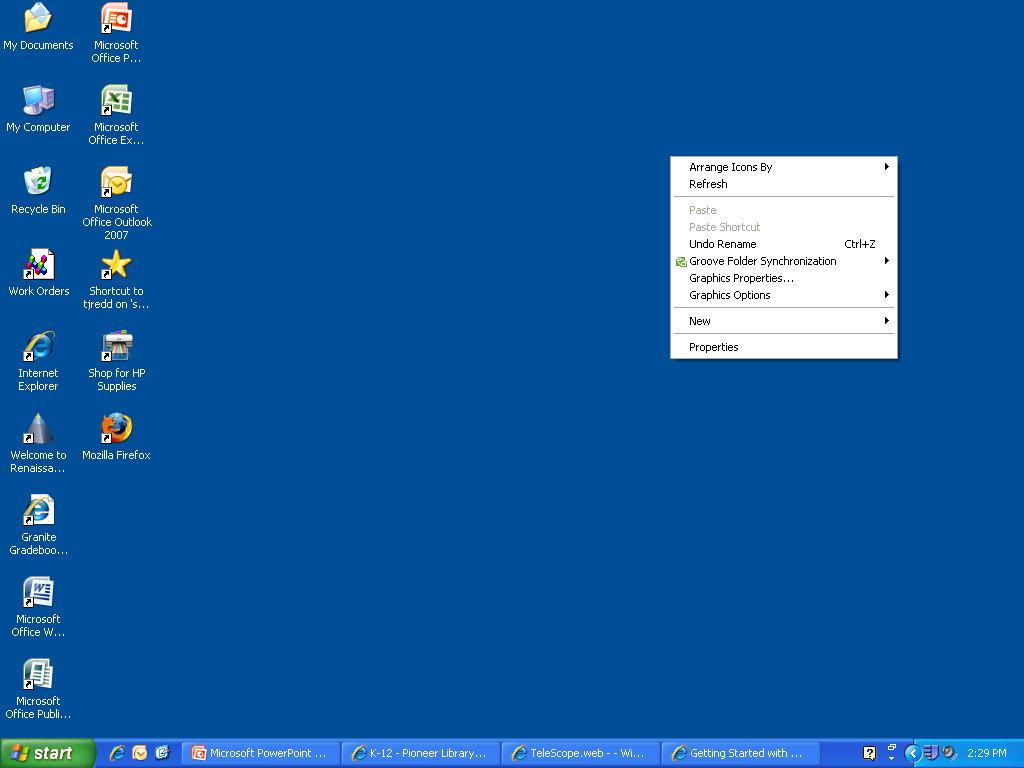 Changing Your Screen Resolution (Windows XP)
Click Properties
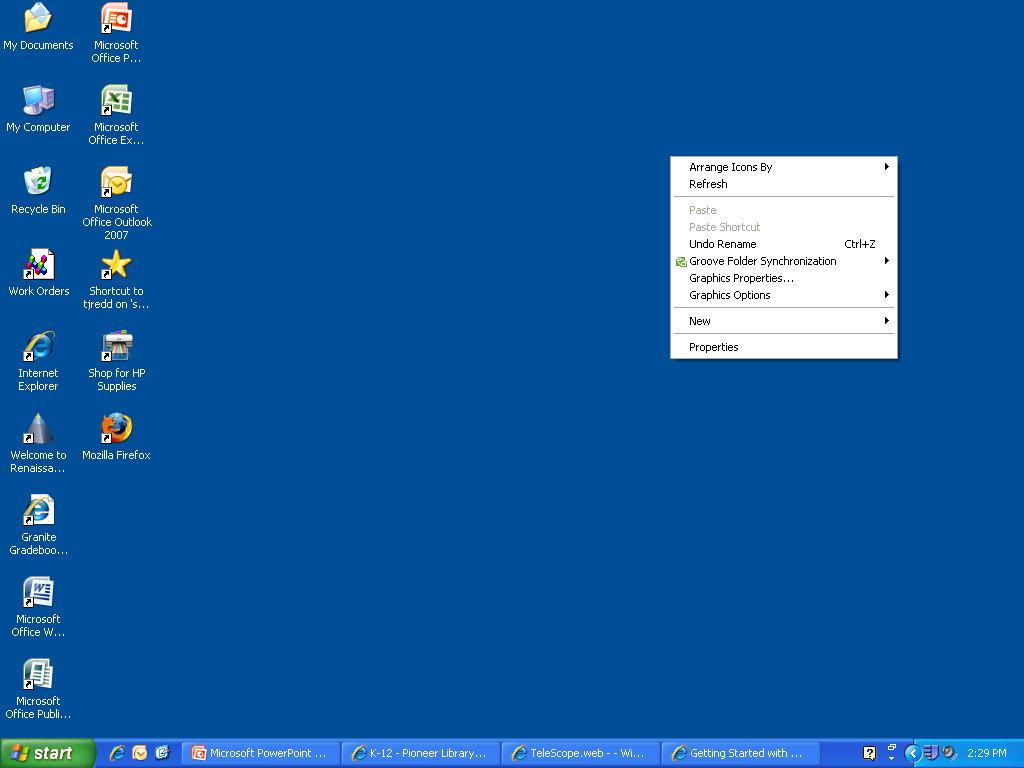 Changing Your Screen Resolution (Windows XP)
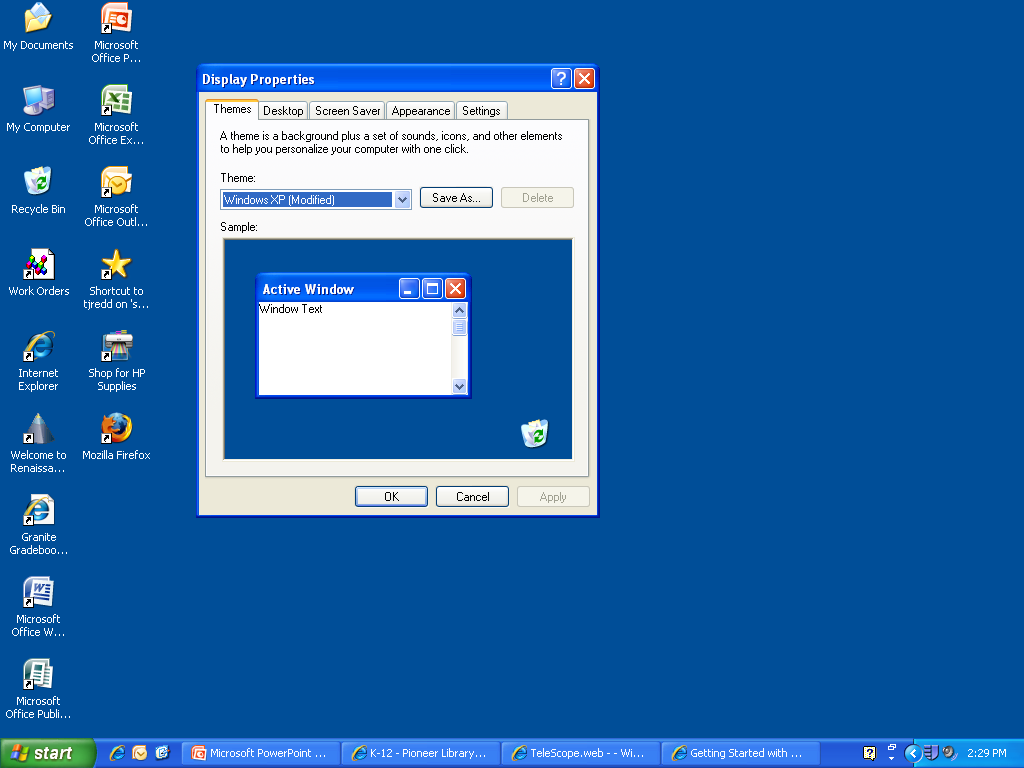 Go to the Settings tab
Changing Your Screen Resolution (Windows XP)
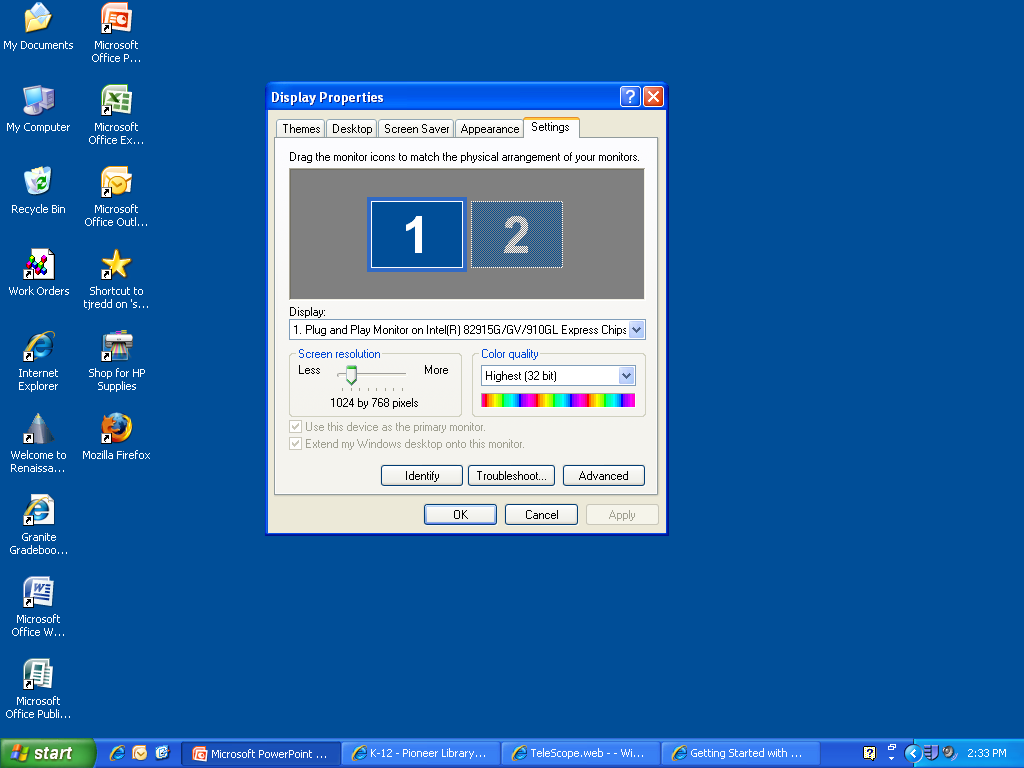 Move the resolution slider until it shows 1024x768 (or higher) 
Use the OK button to apply the change
Enabling File Downloads from Internet Explorer
In Internet Explorer, Click the Tools menu and then choose Internet Options
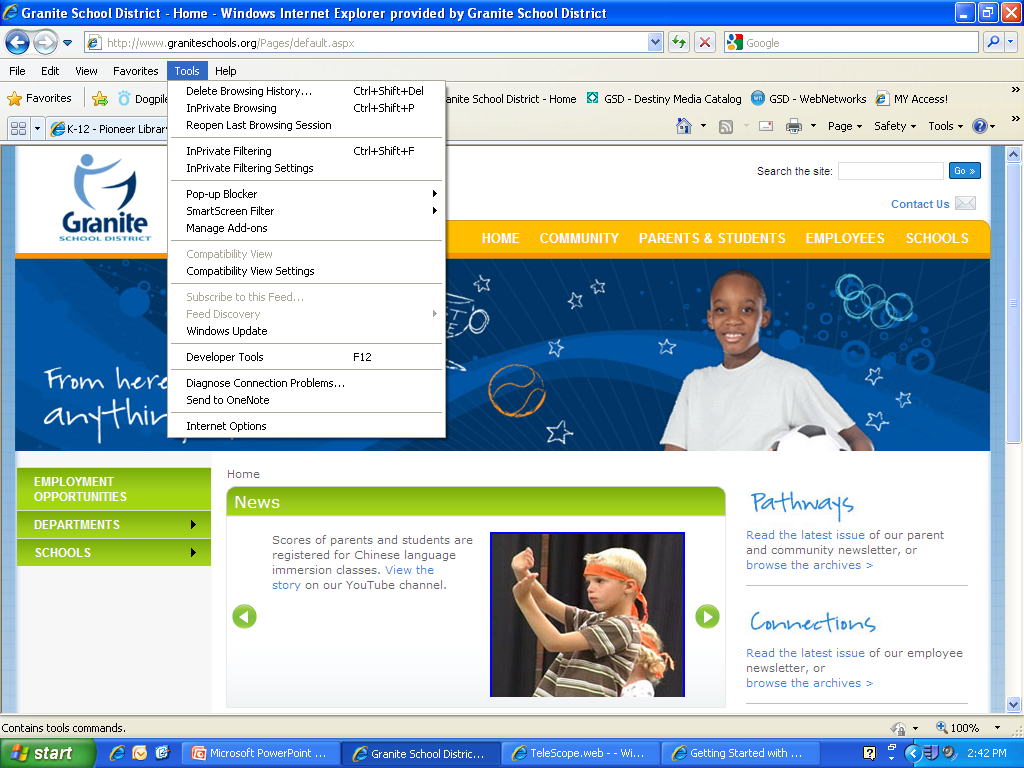 Enabling File Downloads from Internet Explorer
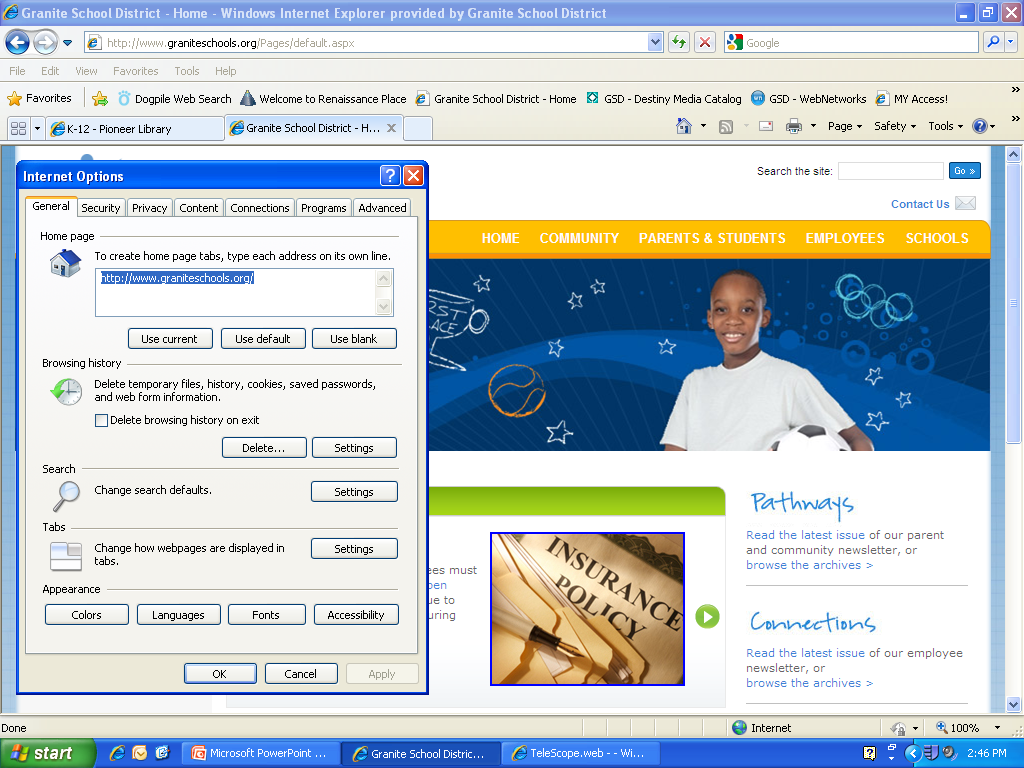 Go to the Security tab
Enabling File Downloads from Internet Explorer
Select the Internet (globe icon)
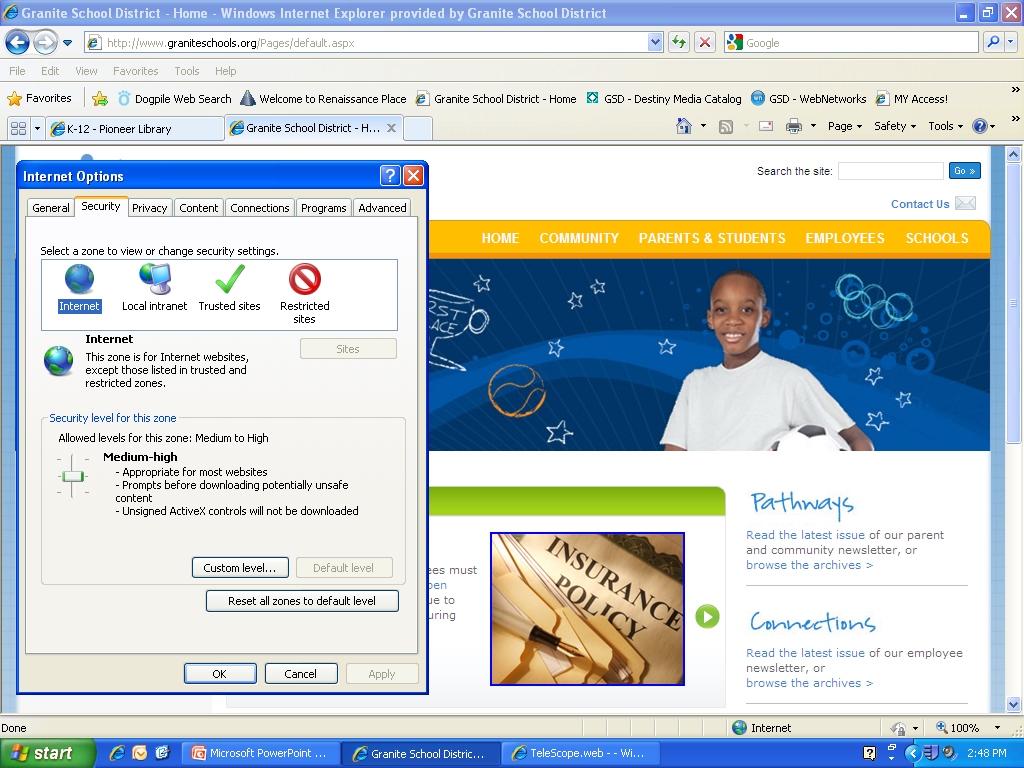 Enabling File Downloads from Internet Explorer
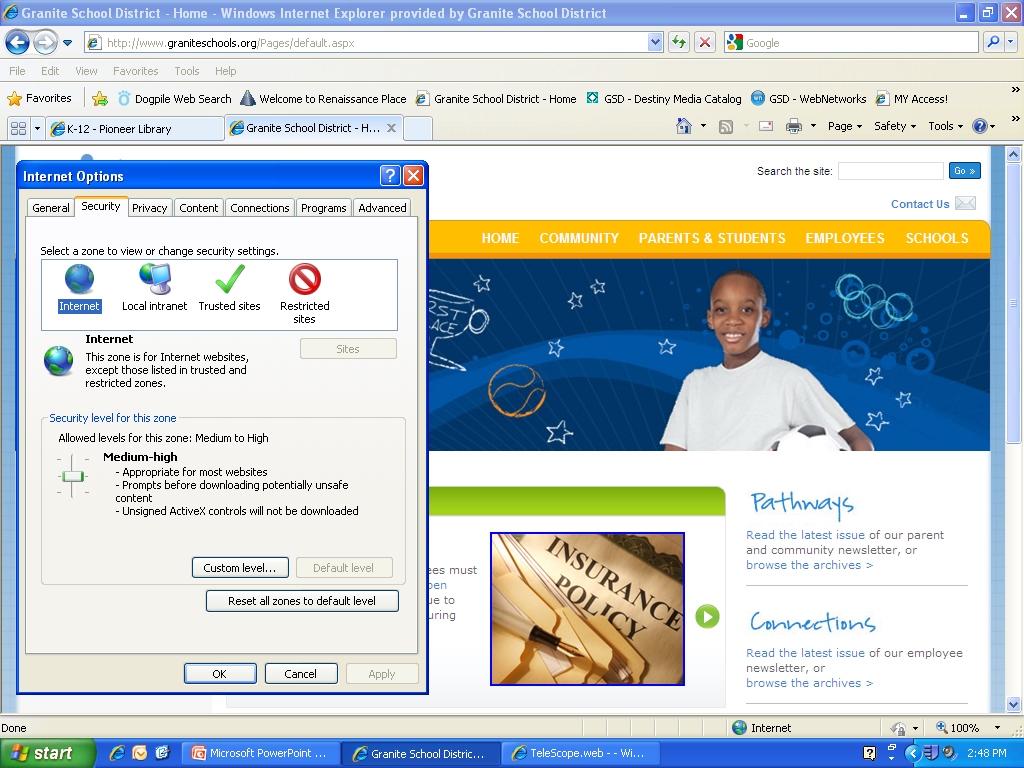 Click the Custom Level button
Enabling File Downloads from Internet Explorer
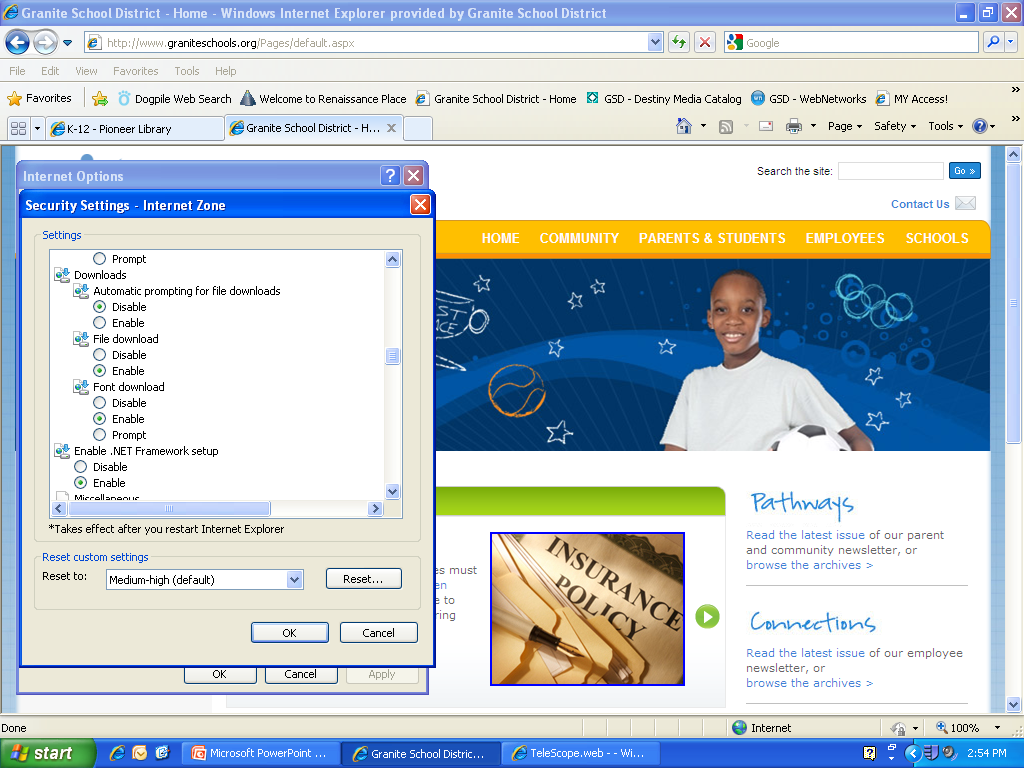 Scroll down to the “Automatic Prompting for file downloads” item
Select the Enable option
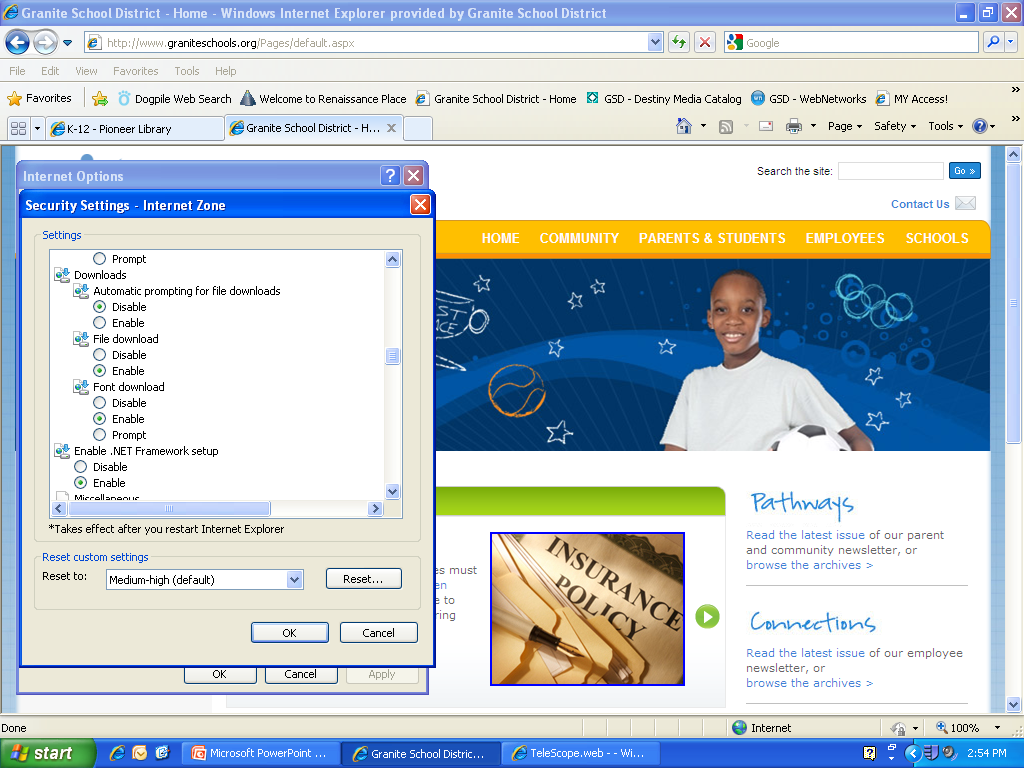 Enabling File Downloads from Internet Explorer
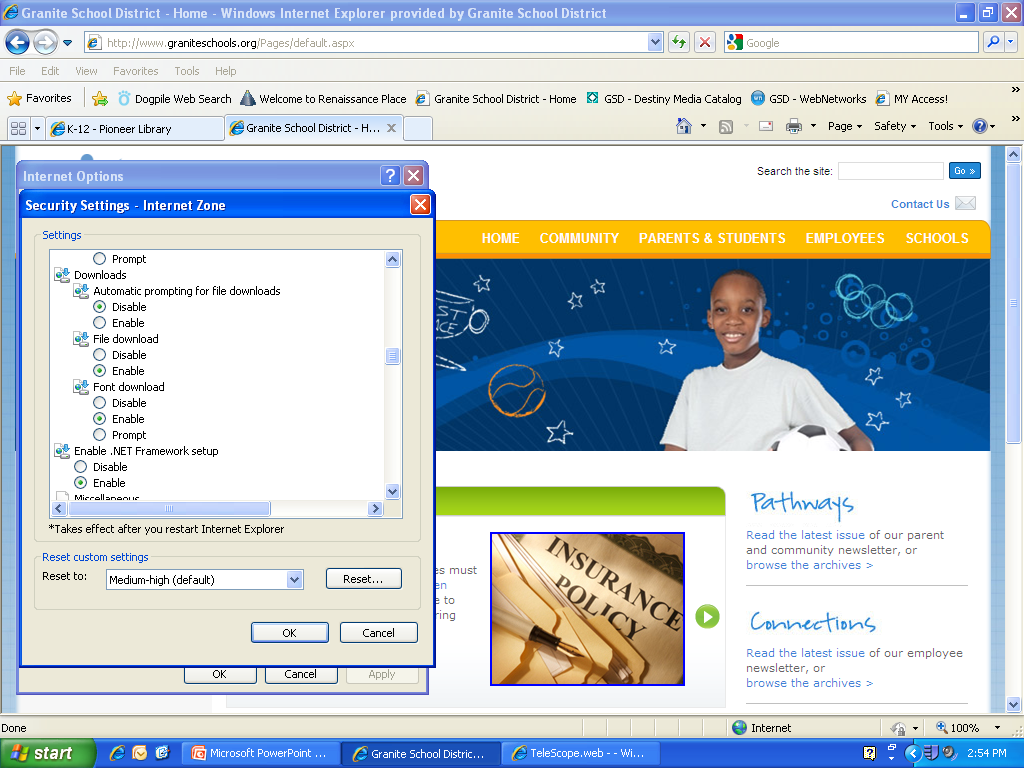 Use the OK button to apply the change
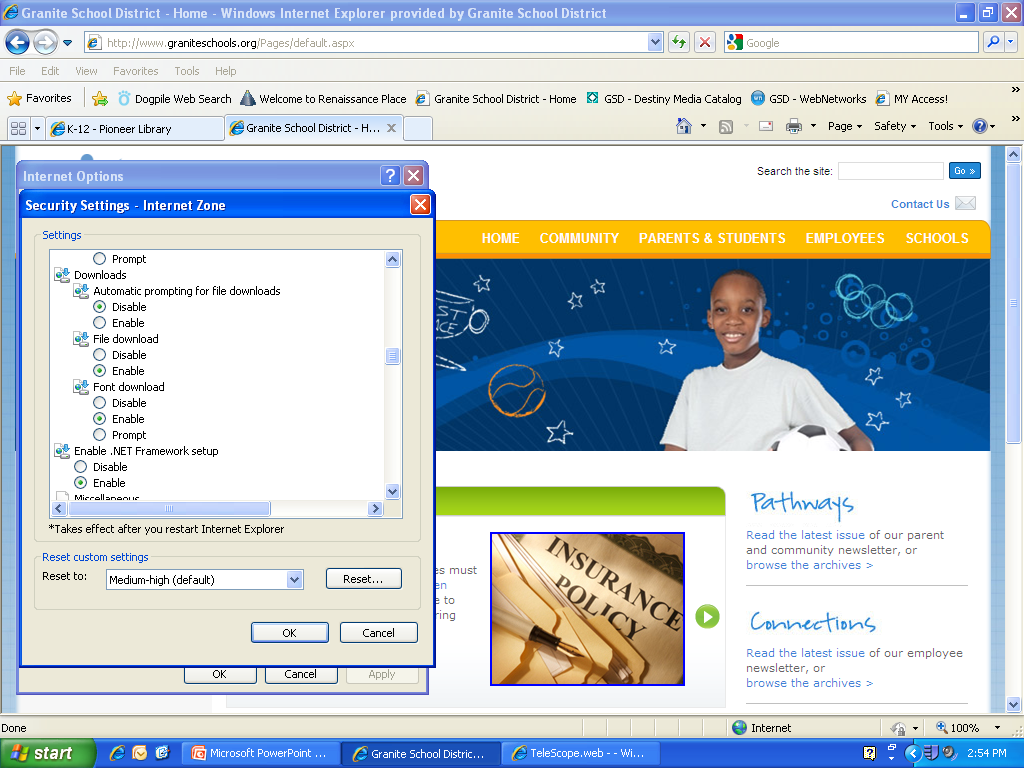 How to Find
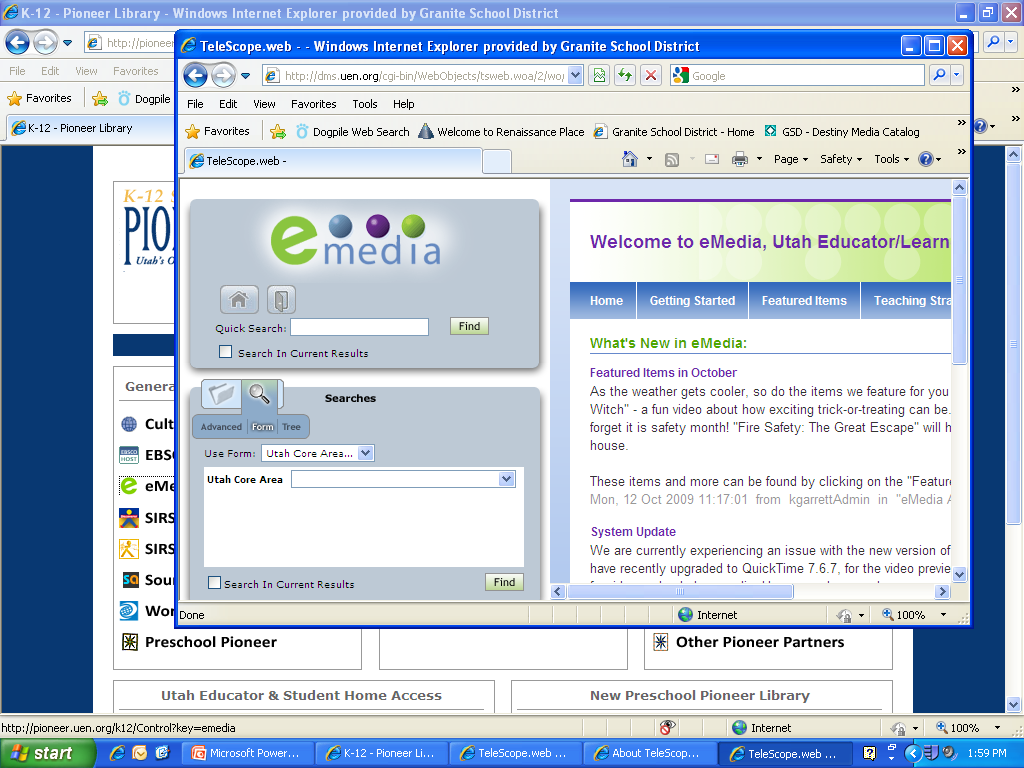 Open Internet Explorer
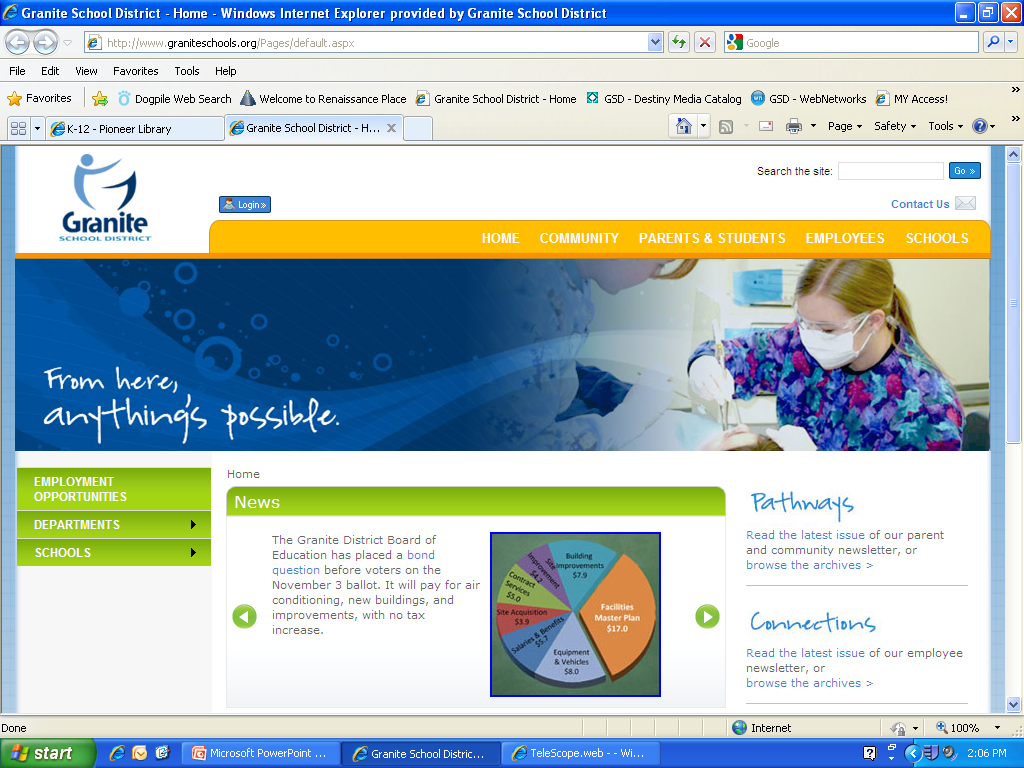 Click Favorites
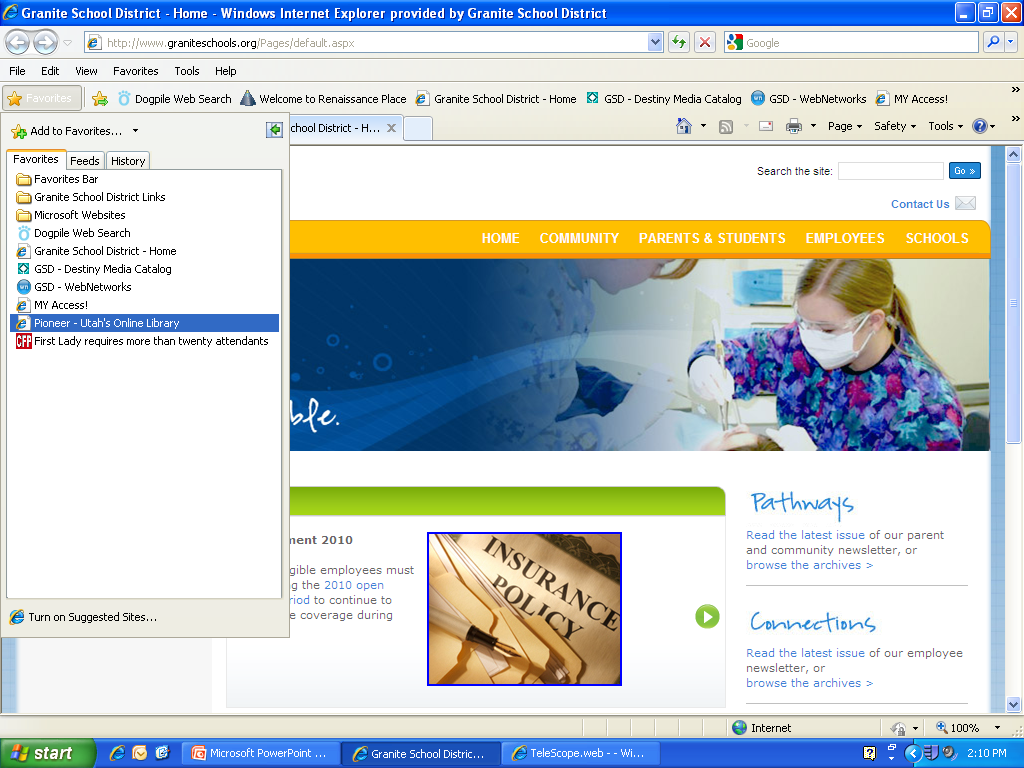 Click Pioneer – Utah’s Online Library
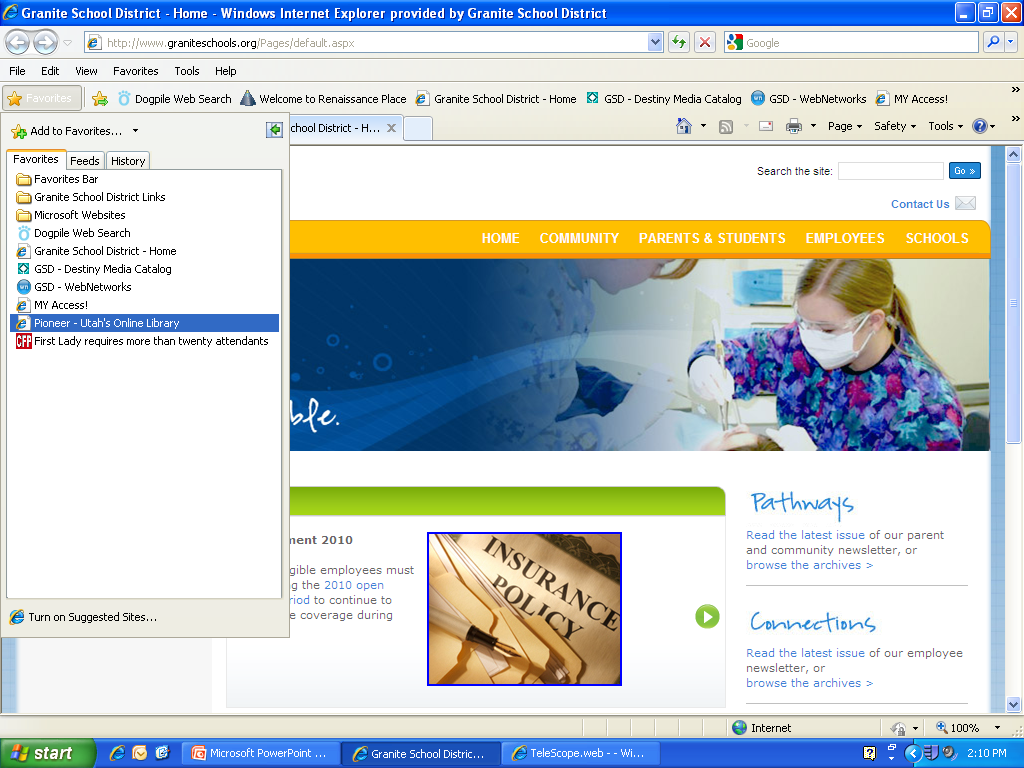 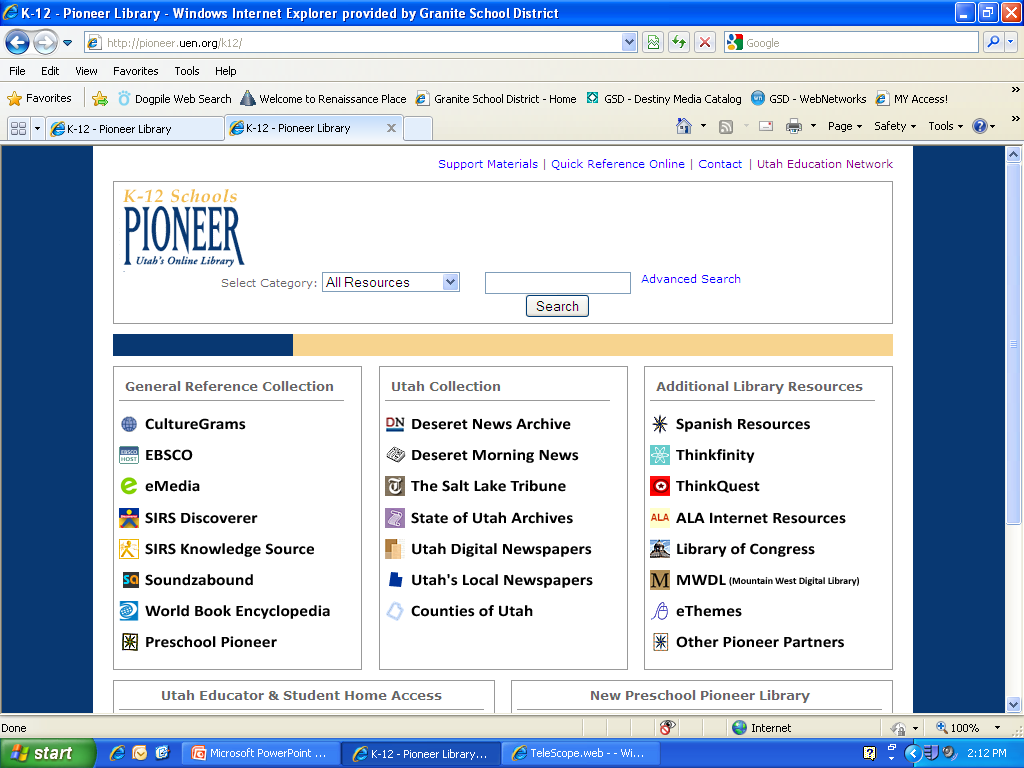 Click eMedia
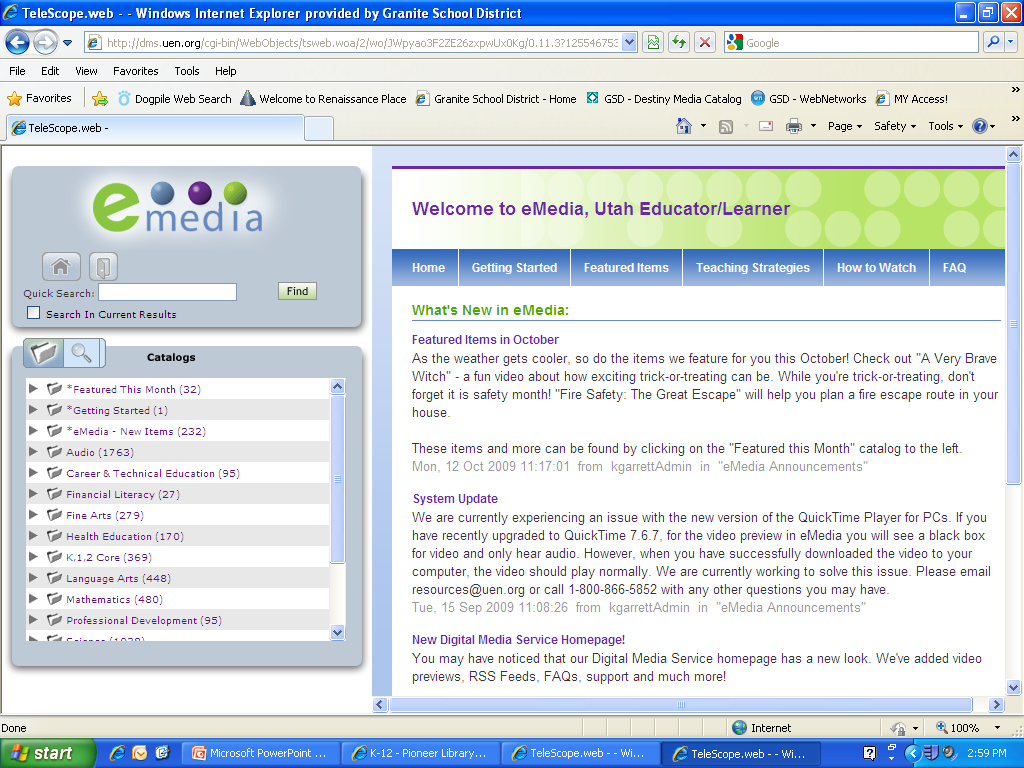 Enter your search word here

Click Find
The right of the screen will display  the media files that were found on your topic. 
Scroll through items to find what you want.
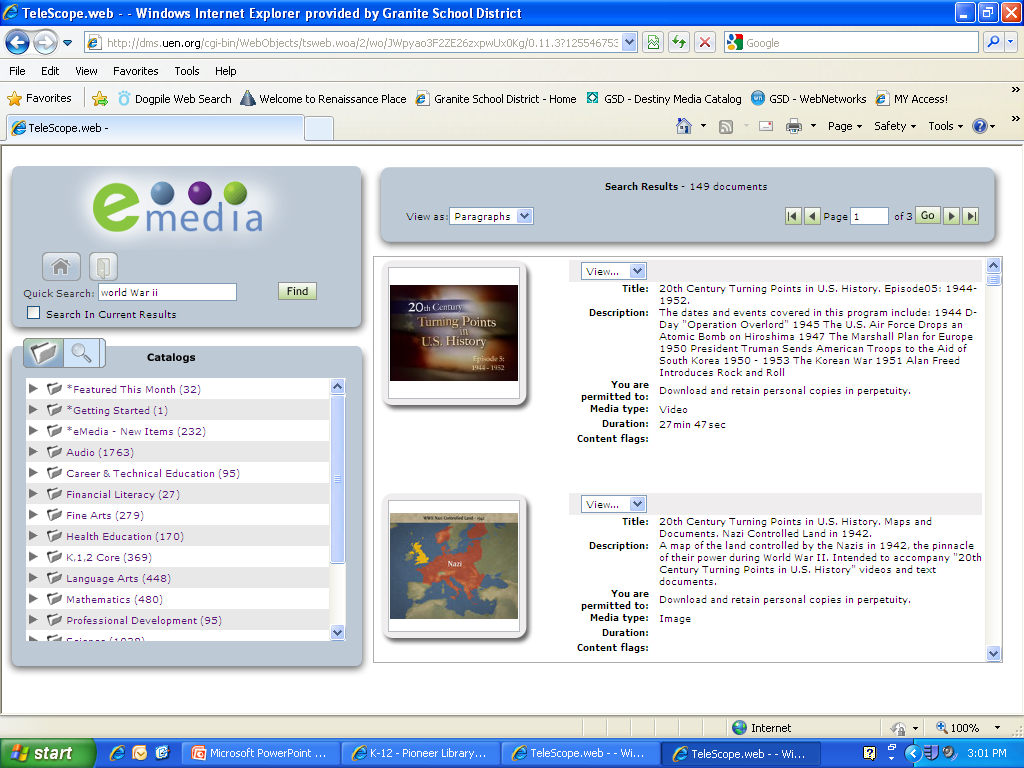 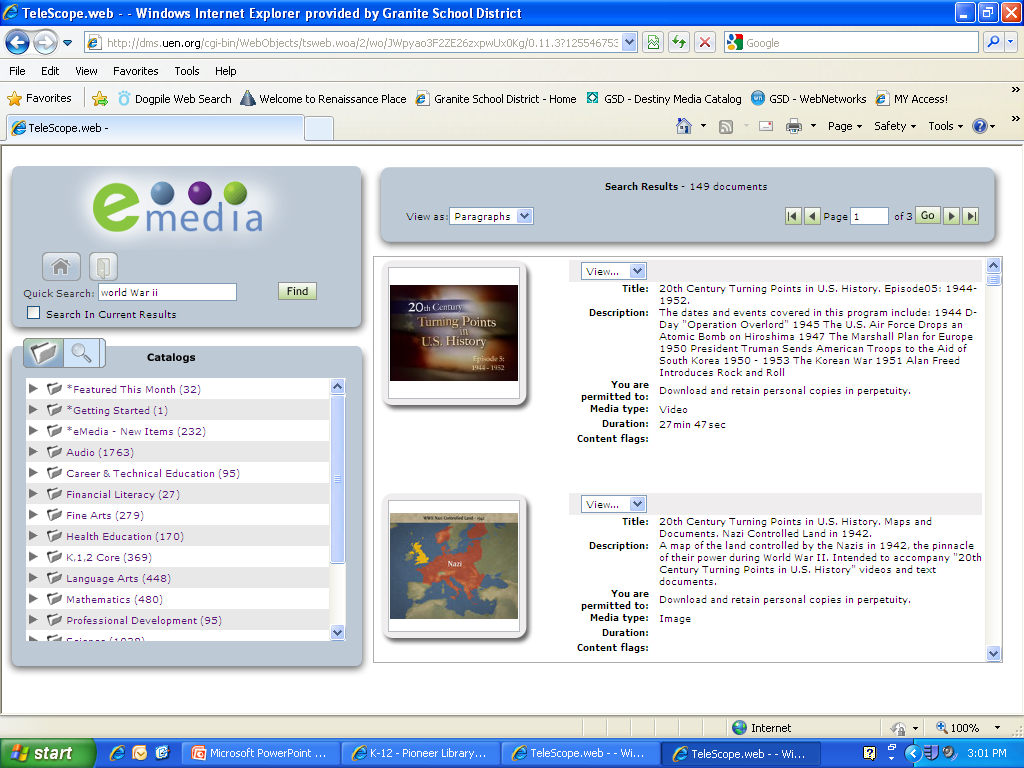 Click View to either preview the item or see Information on the item, and start downloading  the file.
Download
When prompted to save a file, locate or create a folder on your computer in which to save it
Keep like subjects together in sub directory
If you save to My Documents, you will be saving to  your M Drive, and could fill it quickly
Files in your M Drive are backed up daily
Other files need to be backed up locally—to another drive or location
Use the Download Now button to download the file.
Downloads
You may choose either the Quick Time or Win Media file format

I prefer Win Media files because Windows includes the viewer for these files

QuickTime must be downloaded and installed before using QuickTime files
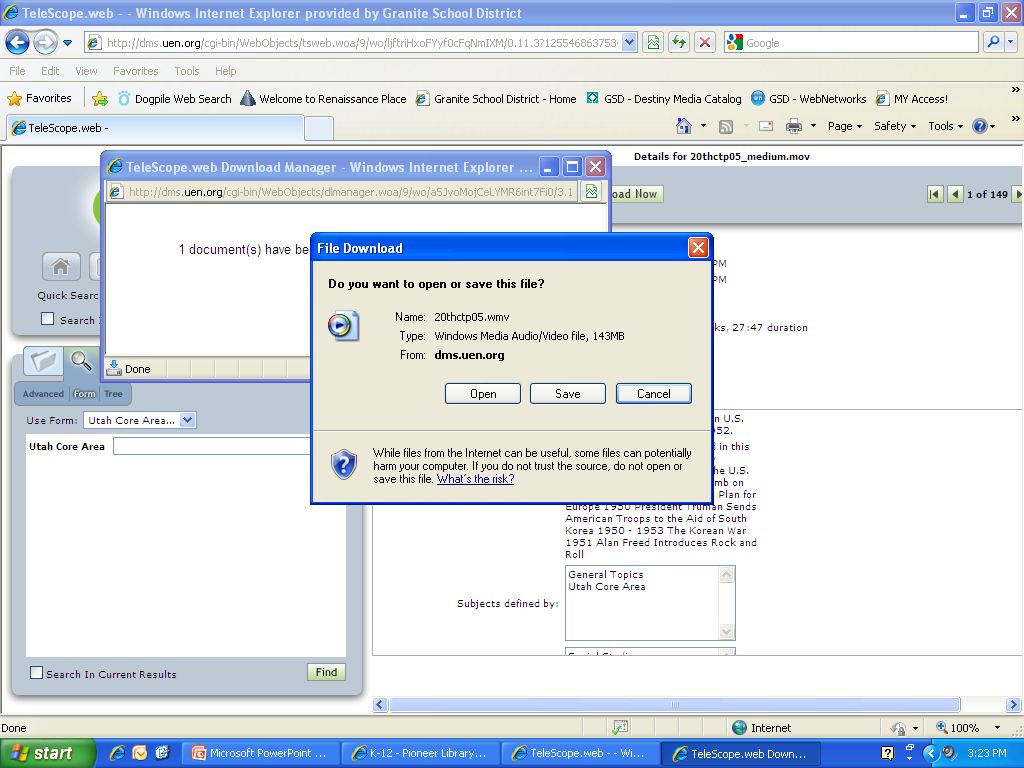 Click Save
Give save location and click save again
			Or
Click Open to view file without saving it.
Save Location
Use this icon to create a new folder
		Or
Move up a level with this icon
		Or
Locate your folder here
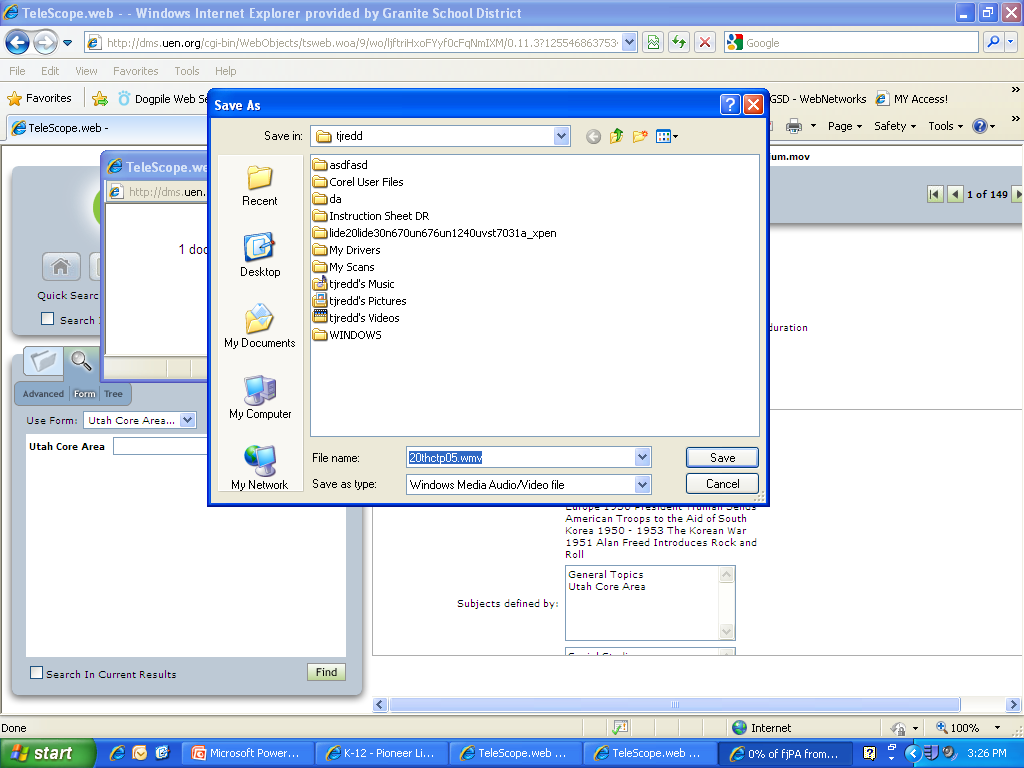 Remember
Search
Preview
Download to your computer and save to:
My Documents
A folder you create
A portable hard drive
Thousands of media files are available on almost every topic.  
Use them wisely and have fun!
Questions?
For More Help
Contact Mr. Redd
Office Phone:  385 646-1530
Email: tjredd@graniteschools.org
Find me in the school
My schedule is on my office door
Cell Phone: 385-646-2341
Place a note in my mailbox